You are in the Spirit, Not the Flesh
Romans 8:9-11
Rom 8:9a 9 But you are not in the flesh but in the Spirit, if indeed the Sprit of God dwells in you…

This seems to indicate that Paul is not talking about the personal in-dwelling of the Holy Spirit here
If the Holy Spirit personally dwells in Christians at the moment they become Christians (Acts 2:38), then Paul cannot question if the Holy Spirit is dwelling in these Christians in Rome.  We know the Holy Spirit is dwelling in them because they are Christians
Rom 8:9a 9 But you are not in the flesh but in the Spirit, if indeed the Sprit of God dwells in you…

If Paul is questioning if these Christians have the Holy Spirit dwelling in them, then he is saying that they did have the Holy Spirit dwelling in them, but it is possible that the Spirit left some of them.
How were these Christians to know if the Spirit was still residing in them? By feelings? By prayer? How should we know if the Holy Spirit is in us? 
This is the problem with understanding Paul to be talking about the literal and personal indwelling of the Holy Spirit. In such a case I never have any answers of certainty. The whole thing becomes mystical and ethereal, not concrete
Rom 8:9a 9 But you are not in the flesh but in the Spirit, if indeed the Sprit of God dwells in you…

Some may respond with verse 10 that we know the Holy Spirit is personally dwelling in us because we are doing things that are right and are living for Jesus. But this is a circular argument.
I know I have the Spirit dwelling in me if I do right? I know I do not have the Spirit dwelling in me when I do wrong? This is to say nothing
If the Holy Spirit is in me, then it is controlling me and directing to me to do right. It cannot be the other way around, that is, when I do what is right, the Holy Spirit lives in me. Then what is the point of having the Holy Spirit living in me?
Paul Uses Terms about the Spirit Interchangeably
Rom 8:9 Paul uses the term Spirit of God and then the Spirit of Christ

Rom 8:10 Paul drops the term Spirit and just says if Christ is in you and then just uses the word Spirit

Rom 8:11 Paul uses the term the Spirit of Him who raised Jesus and then later uses just the term Spirit who dwells in you

We need to see these as interchangeable terms

 To have the Spirit of God dwelling in you is the same as having the Spirit of Christ dwelling in you, which is the same as the Spirit dwelling in you, and this is the same as Christ dwelling in you
Paul Uses Terms about the Spirit Interchangeably
Paul uses this same terminology in Rom 7:17, 20
17 But now, it is no longer I who do it, but sin that dwells in me.
20 Now if I do what I will not to do, it is no longer I who do it, but sin that dwells in me.

For sin to dwell in a person means that he is obeying the passions of the flesh. It means that he is setting his mind on the things of the flesh. It means he is living his life following the way of the world, not the rule of God

No one would accept the idea that sin literally was living in Paul. This is a figure of speech to say that his life was joined together with sin, controlled by sin and its passions
So, What Does it Mean for Christ to Live in You (v 10)
It means the same thing it meant when Paul Wrote about this topic to the Galatian brethren
Gal 2:20 20 I have been crucified with Christ; it is no longer I who live, but Christ lives in me; and the life which I now live in the flesh I live by faith in the Son of God, who loved me and gave Himself for me
Paul no longer obeys his desires and passions
Paul has killed his old self and listens to it no longer
Paul now lives for Jesus… He is united with Christ 
This is what it means for Christ to dwell in us
We are under His rule…We follow Him and not sin…our allegiance is to Him
Christ does not literally and personally live in us
So, What Does it Mean for Christ to Live in You (v 10)
Douglas Moo hits the point well in his commentary on Romans. “Paul’s language is ‘positional’: he is depicting the believer’s status in Christ, secured for him or her at conversion” (NICNT, 489-490). We have been granted the status of being in Christ. We are not “in sin” but “in the Spirit.” We are in Christ when we follow Christ and his teachings. We are in sin when we follow Satan and our desires. We are in the Spirit when we follow the scriptures revealed by the Spirit. We are in sin when we rejected the commands of the Spirit.

Further, Paul says that we are “in Christ Jesus” (8:1) and “in the Spirit” (8:9). This shows that Paul is not talking about us literally living inside Jesus or literally living inside the Holy Spirit. Paul is speaking positionally and relationally. We are joined with Christ. We are joined with the Spirit. We have a relationship with Christ. This is the idea Paul is presenting.
A Second Look at Verse 9
You know you are not in the flesh but in the Spirit since the Spirit of God lives in you. You are in a relationship with God when you live according to the Spirit and set your mind on the things of the Spirit

 the rest of verse 9 makes the same point. “Anyone who does not have the Spirit of Christ does not belong to him.”
 If you are not ruled by Christ and joined to Christ, then you do not belong to him
You do not have a relationship with Christ if you are not dead to yourself and ruled by the law of Christ
You must have the Spirit of Christ
You must have a continuous connection to Christ
Without this connection, we are not Christians. We do not belong to Christ
Spirit of Life and Ezek 37
Ezekiel prophesied of a time when the Spirit of the Lord would be placed within the people and they would live. In Ezekiel 37 we are seeing the vision of the valley of dry bones. It is a picture of the nation of Israel (37:11). The nation is pictured as dead and dry with no hope of life because of their sins (37:11). They are cut off from God. But God was going to put his Spirit (breath, same Hebrew word ruwach – see 37:14) in them. But God was cause his Spirit to enter the nation and they would live (37:5-6,14). The Spirit of life was a picture of resurrection. God would raise his nation back to life, though it was dead because of sins.
Paul’s teaching in Rom 8:10-11
The body is dead because of sins, but the Spirit is life because of righteousness
 We die because of our sins, but we are raised because of God’s righteousness
We are given life through the work of Jesus. Read verse 11 and see that resurrection is the picture. God gave this Spirit of life before and raised Jesus from the dead. When we give ourselves to the Spirit of life (join ourselves to God) then we will also be given life
 We are dead in our sins but God is giving us the Spirit of life because of his own righteousness. Just as Jesus died and raised to life, so we also will be given life. God is restoring his people. That is why there is now no condemnation for those who are in Christ Jesus (8:1). We have been set free from the law of sin and death. We have been set free from our sins. We are given the promise of life, although our bodies are dead because of sin, because of God’s righteousness
Final Thoughts
Paul is not talking about the personal and literal living of the Holy Spirit in our bodies. The thought does not make sense of this text. The view causes confusion, not assurance.

 We do not belong to Christ if we are not governed by his law and are not submitting to his ways.

If we belong to Christ then we have life through the Spirit, even though we are dead in our sins, because of God’s righteousness.
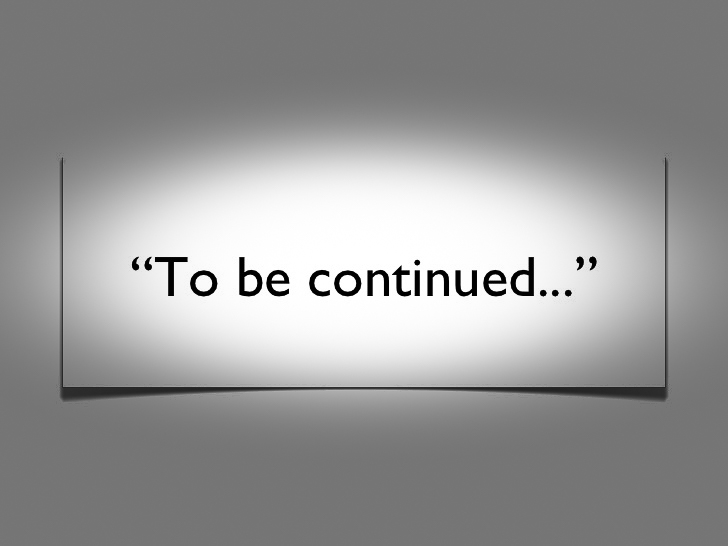 [Speaker Notes: Brent Kercheville]